Data Visualization
Graphical representation of information
Chars
Plots
Maps
Time series
Data Visualization Process
Acquire - Obtain the data from some source
Parse - Give the data some structure, clean up
Filter - Remove all but the data of interest
Mine - Use the data to derive interesting properties
Statistical methods
Pattern recognition
Numerical analysis, etc
Data Visualization Process
Represent - Chose a visual representation
Refine – Improve to make it more visually engaging
Interact - Make it interactive
manipulating the data
controlling visual features, etc.
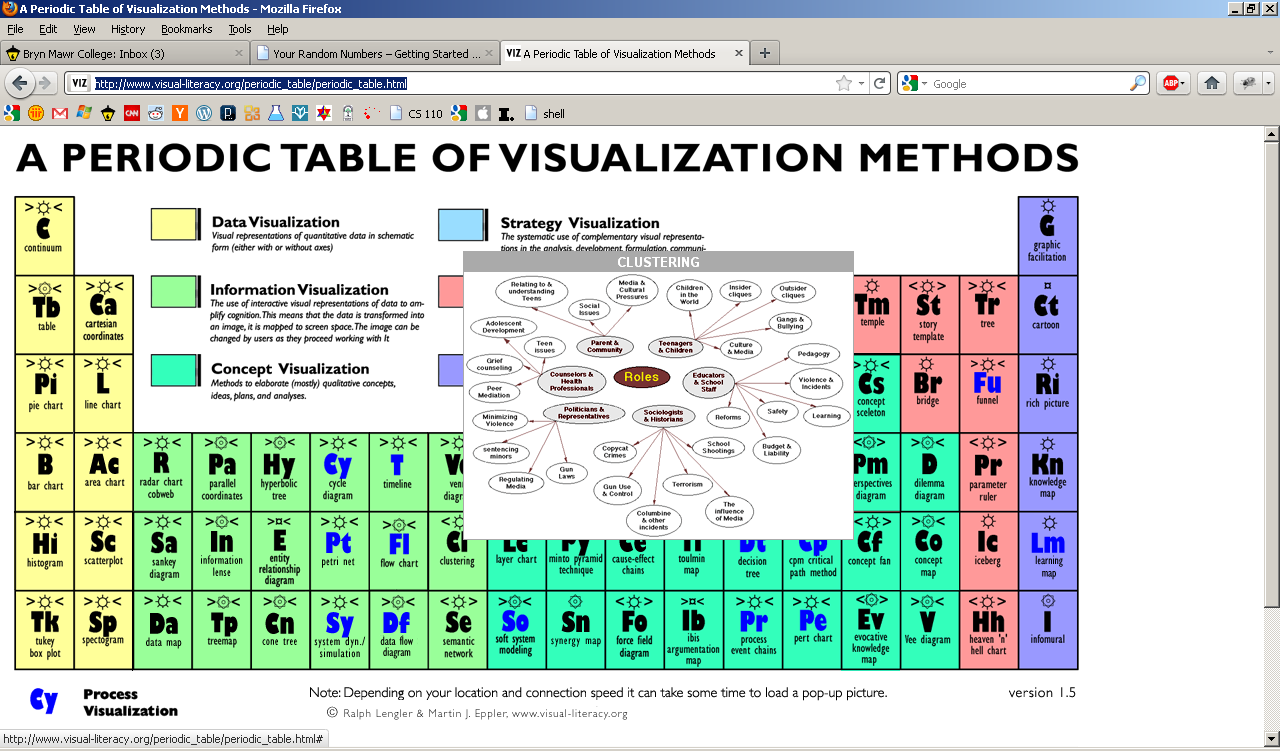 http://www.visual-literacy.org/periodic_table/periodic_table.html
Jer Thorp. Artist/Educator - NYU
225 "random" numbers chosen and tweeted by 225 people
http://blog.blprnt.com/blog/blprnt/your-random-numbers-getting-started-with-processing-and-data-visualization